Практические вопросы реализации новых механизмов регулирования обращения с отходами
Начальник отдела государственного регулирования обращения с отходами, охраны почв и ликвидации накопленного экологического ущерба 
Минприроды России, к.б.н.
Горленко А.С.
Тел.: 8 (499) 254-59-83,
E-mail gas@mnr.gov.ru
Блок-схема направлений государственного регулирования в области обращения с отходами
Добыча природных ресурсов
Природное сырье
Отходы добычи
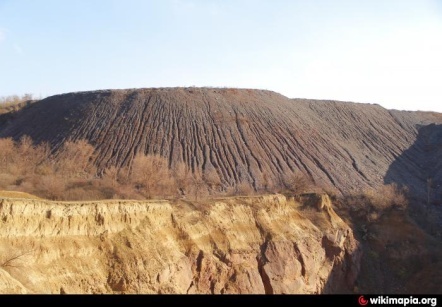 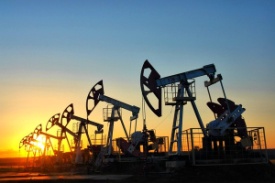 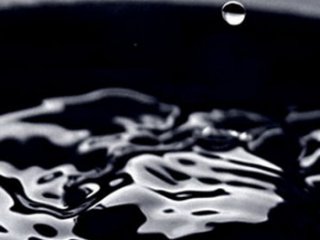 совместно с законодательством о недрах
Промышленная продукция
Переработка сырья
Отходы производства
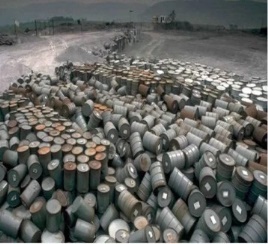 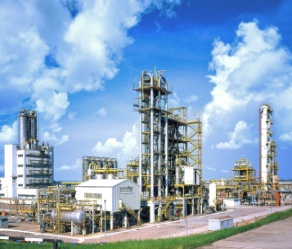 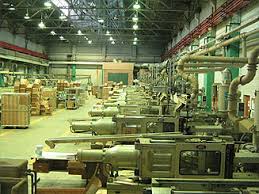 Производство товаров
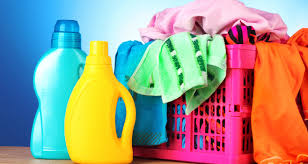 Товары потребления
Отходы потребления
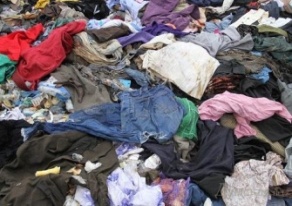 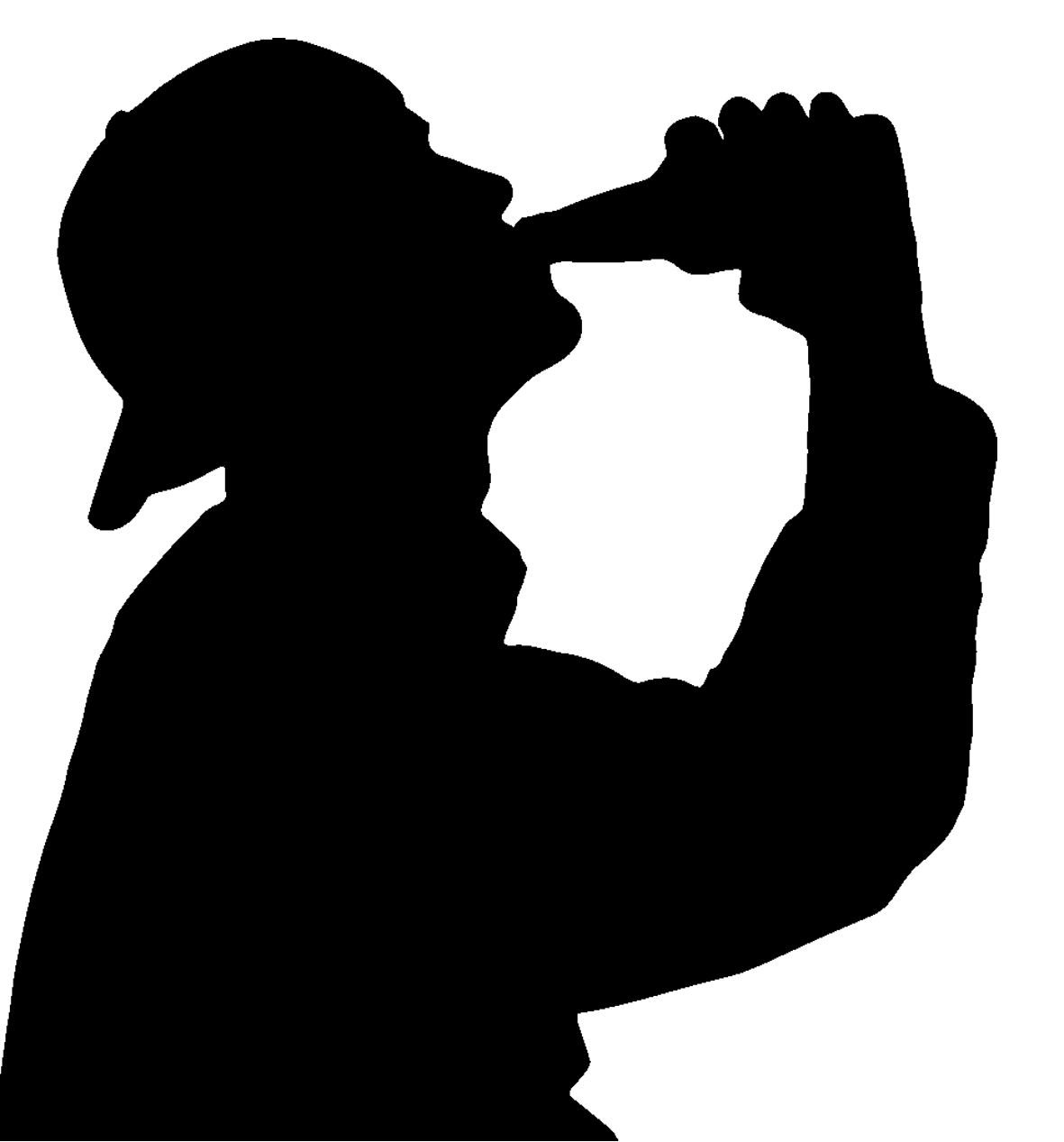 Потребление
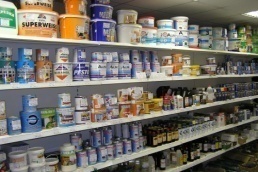 совместно с Минстроем России, Минпромторгом Россиии
Государственное регулирование обращения с отходами, содержащими полезные компоненты
Бытовое потребление
Промышленное потребление
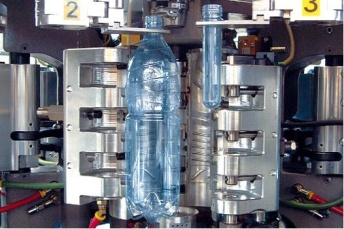 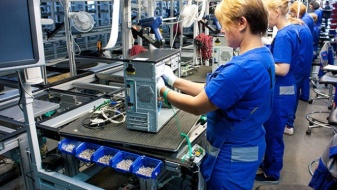 Сфера действия Стратегии Минпромторга
Производитель товаров
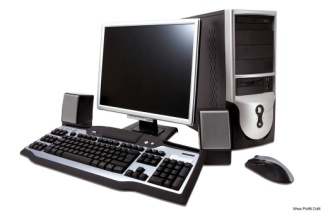 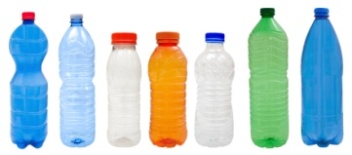 Направление доработки Стратегии Минпромторга
Обоснование групп отходов, в отношении которых направлено действие Стратегии; 

Проведение полного анализ а потенциала  переработки отходов в Российской Федерации; 

Определение продукции, для которой планируется обеспечение конкурентоспособности;

Реализация мероприятий Обосновать величины целевых показателей, заложенных в Стратегии;
Товары
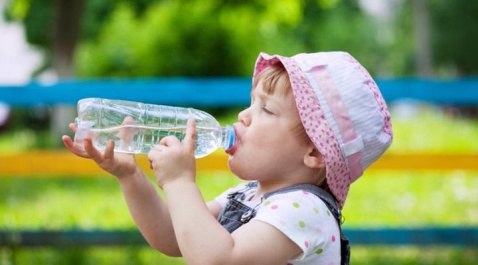 Образователь отходов
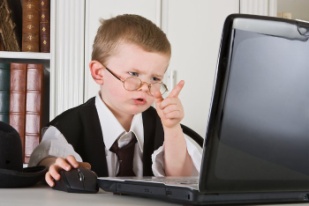 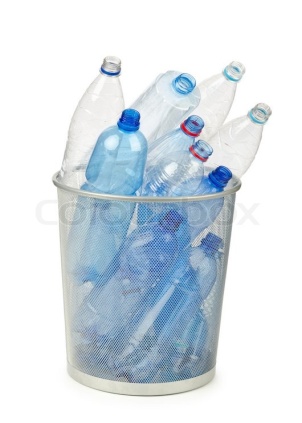 Отходы потребления
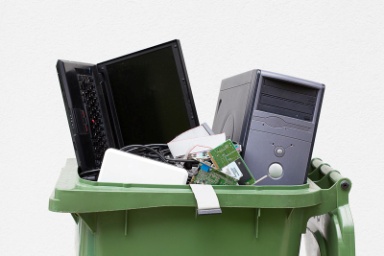 Государственное регулирование обращения с отходами, содержащими полезные компоненты
Промышленное потребление
Бытовое потребление
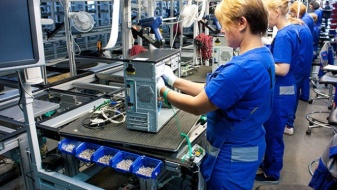 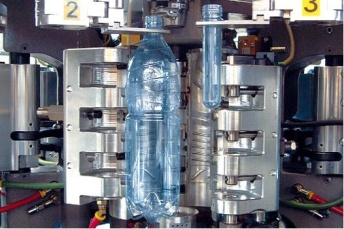 Производитель товаров
Производитель товаров
Сфера действия Стратегии Минпромторга
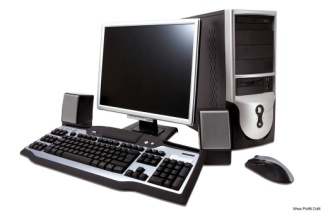 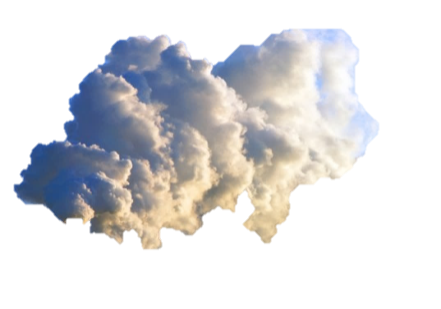 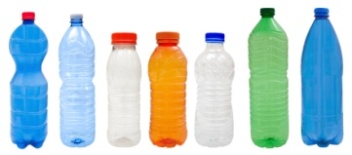 Товары
Направление доработки Стратегии Минпромторга
Обоснование групп отходов, в отношении которых направлено действие Стратегии; 

Проведение полного анализ а потенциала  переработки отходов в Российской Федерации; 

Определение продукции, для которой планируется обеспечение конкурентоспособности;

Реализация мероприятий Обосновать величины целевых показателей, заложенных в Стратегии;
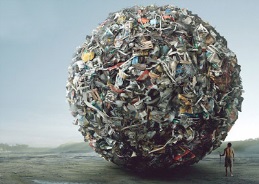 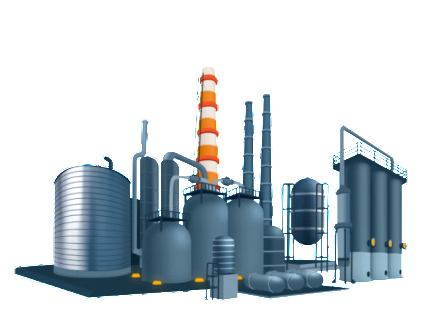 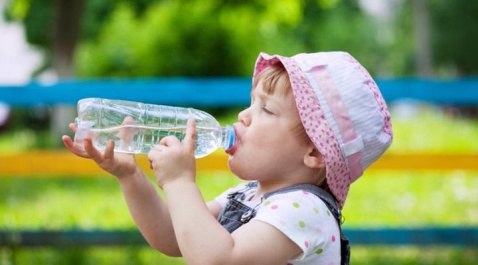 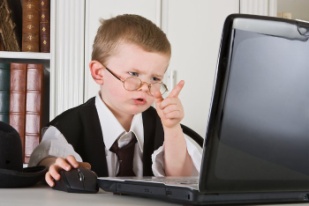 Образователь отходов
Отход 1
Образователь отходов
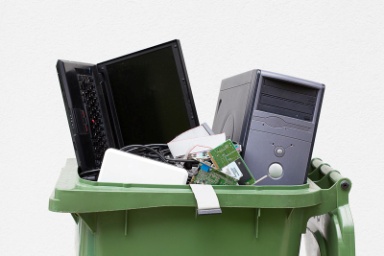 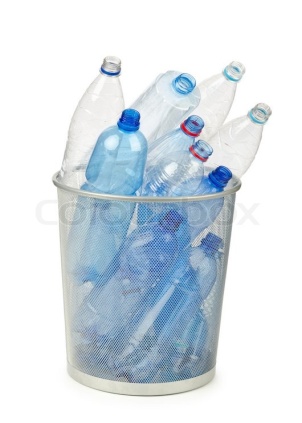 Отходы потребления
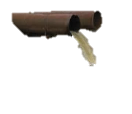 Общая схема движения материальных потоков
Технологический процесс
Потребление (использование) товара
Сырье
Товар
целевой Продукт
ВМР
Удаление: обработка, обезвреживание, утилизация, размещение
побочный Продукт
Отход без цены
Отход
Удаление
Отход оцененный
продажа
продажа
Отход оцененный
5
Существенные признаки способов обращения с отходами
Существенные признаки способов обращения с отходами
Обращение с  отходов потребления
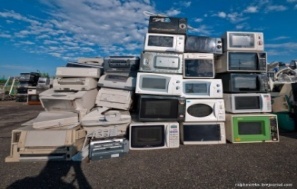 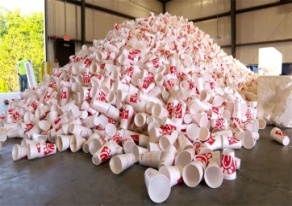 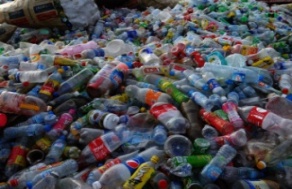 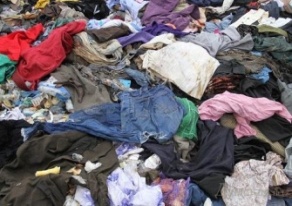 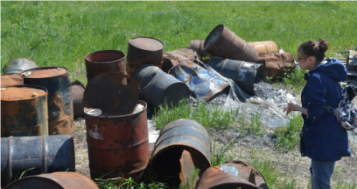 Складирование  в контейнер
Сортировка мусора
Раздельное накопление использованных товаров
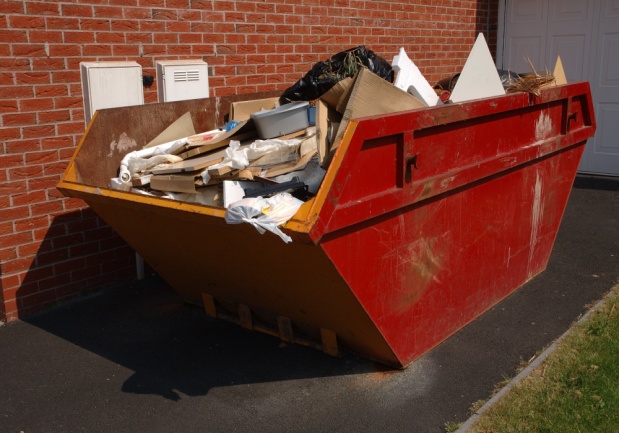 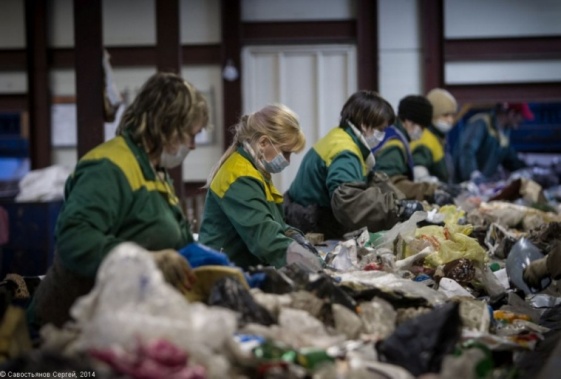 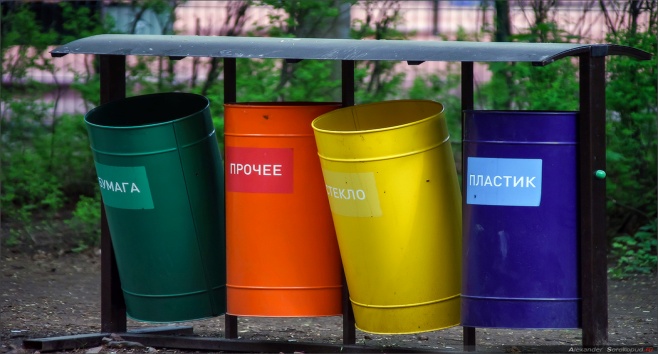 Выделение полезных фракций
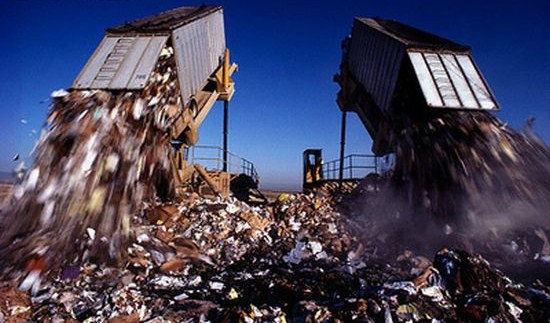 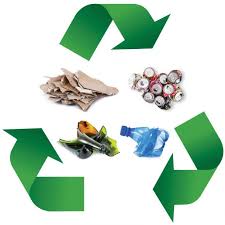 Захоронение на полигоне
Утилизация
Регулирование обращения  отходов потребления
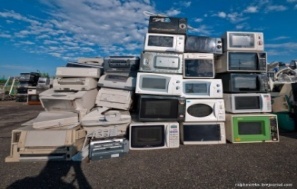 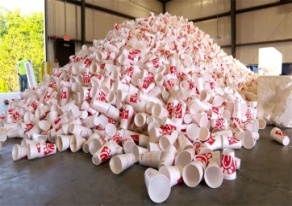 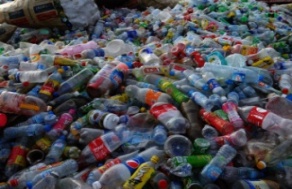 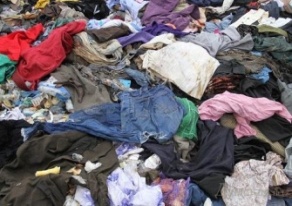 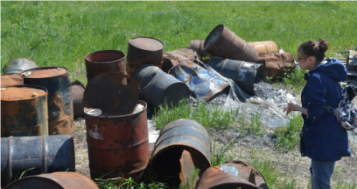 Складирование  в контейнер
Сортировка мусора
Раздельное накопление использованных товаров
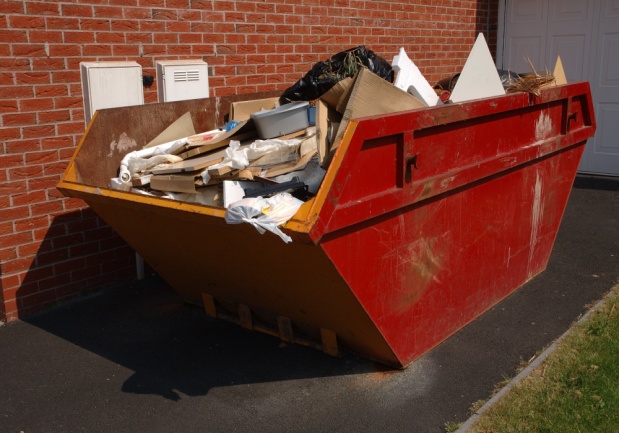 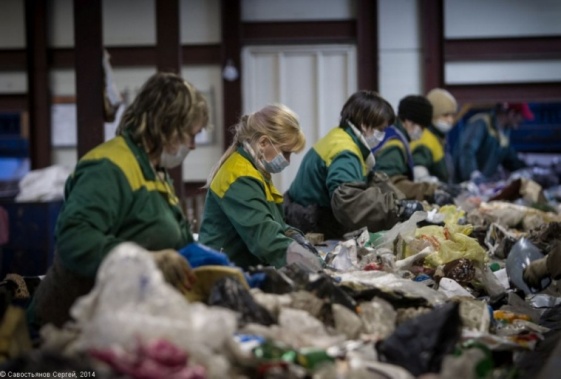 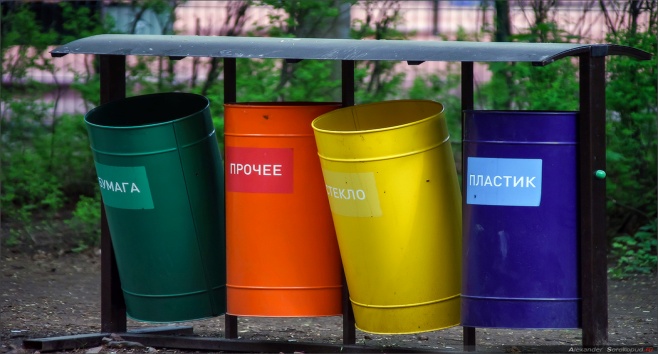 Выделение полезных фракций
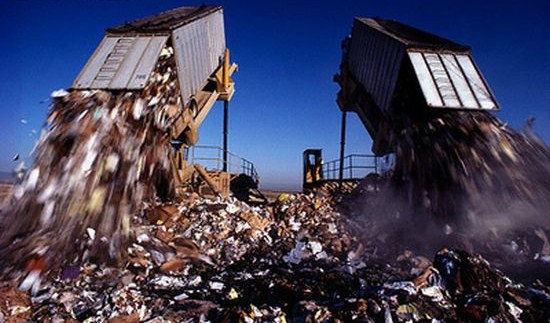 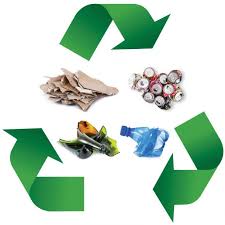 Захоронение на полигоне
Утилизация
Регулирование обращения  отходов потребления
Складирование  в контейнер
Сортировка мусора
Раздельное накопление использованных товаров
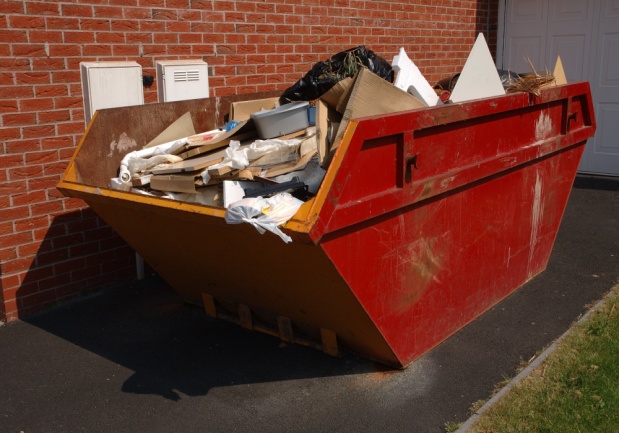 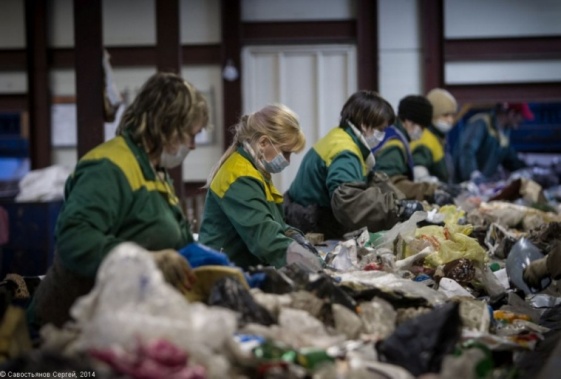 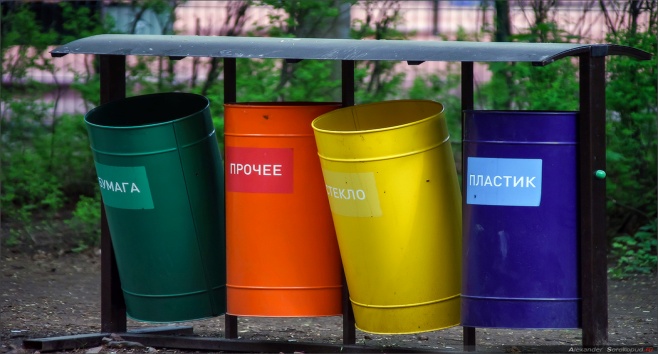 Выделение полезных фракций
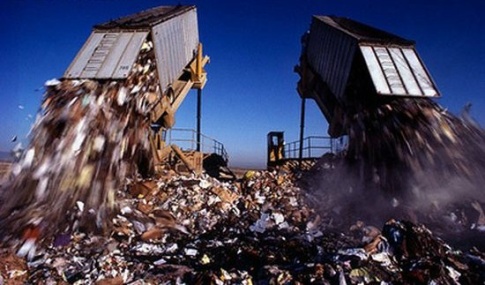 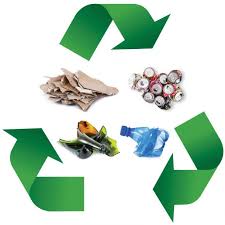 Образователь отходов
Производитель товаров
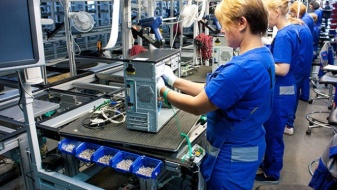 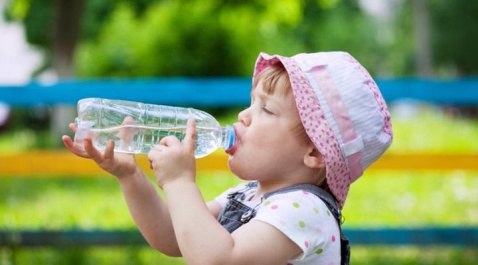 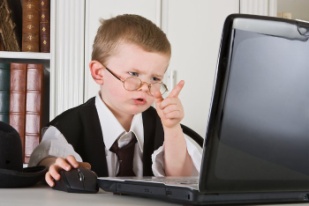 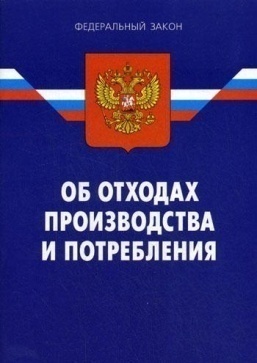 Регулирование обращения  отходов потребления
Складирование  в контейнер
Сортировка мусора
Раздельное накопление использованных товаров
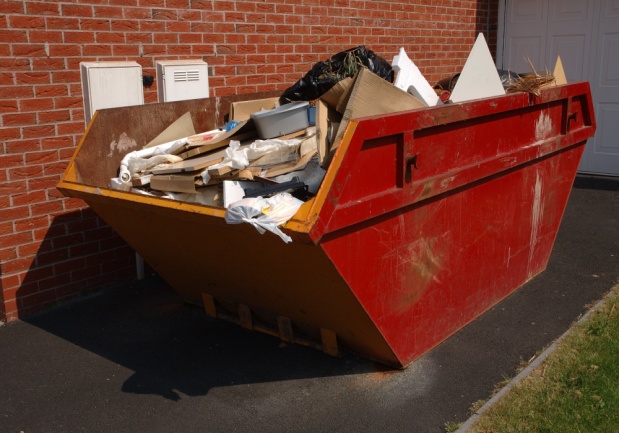 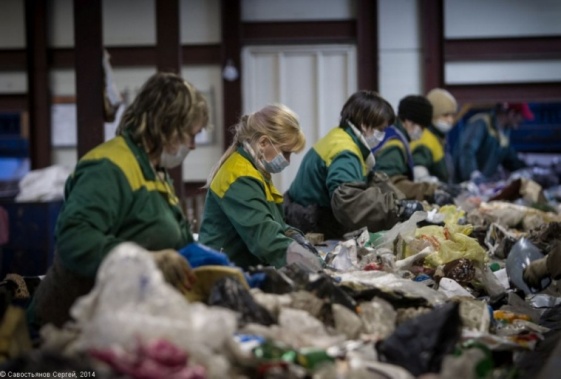 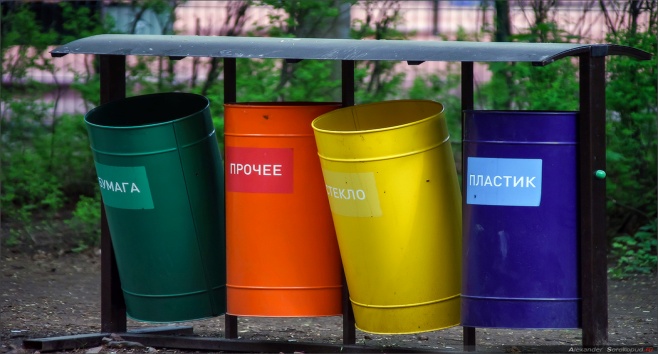 Выделение полезных фракций
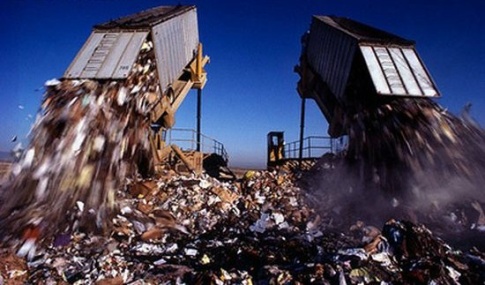 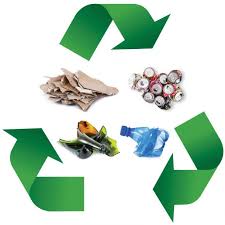 Ответственность за утилизацию отходов от потребления товаров
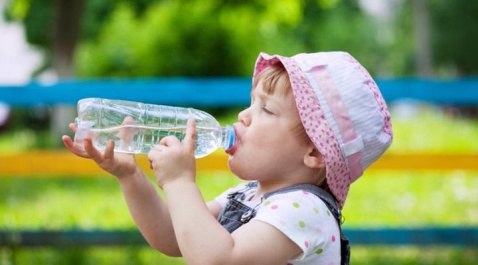 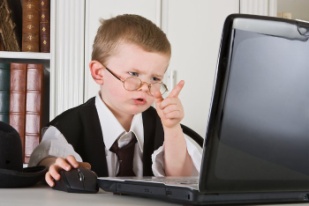 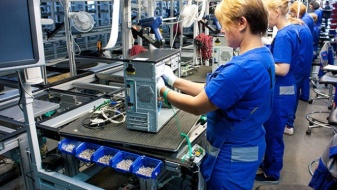 Производитель товаров
Образователь отходов
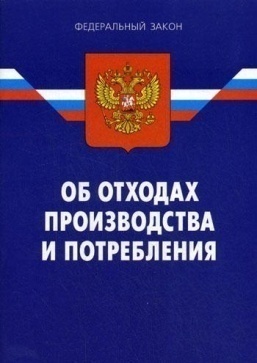 Регулирование обращения  отходов потребления
Складирование  в контейнер
Сортировка мусора
Раздельное накопление использованных товаров
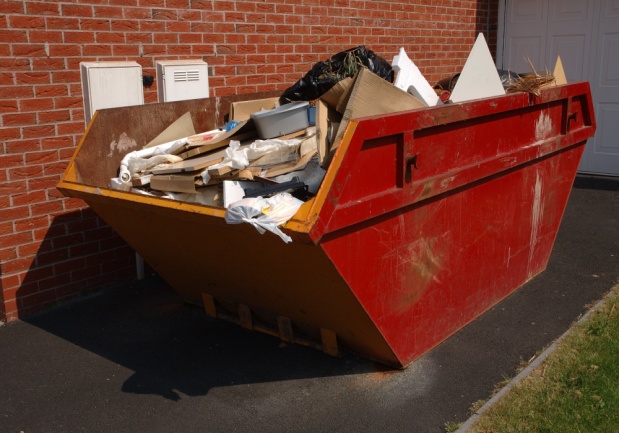 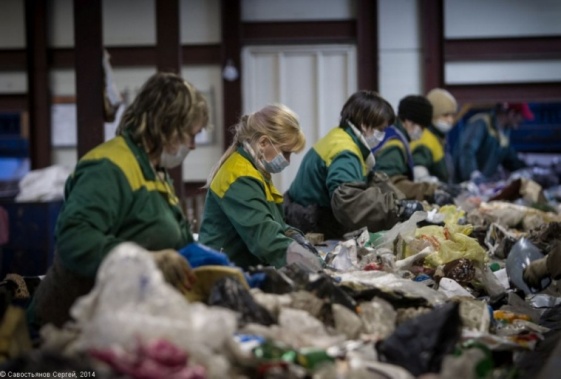 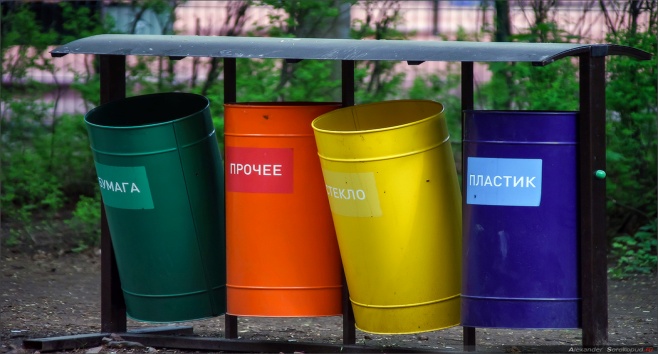 Выделение полезных фракций
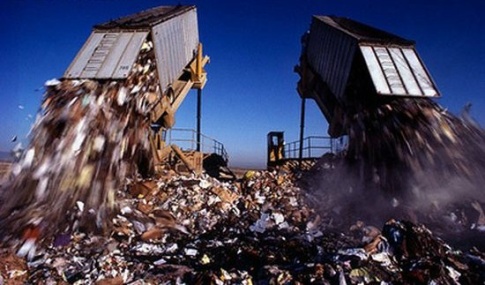 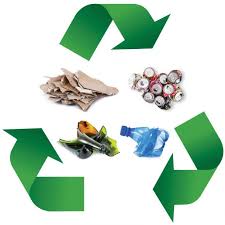 Ответственность за утилизацию отходов от потребления товаров
Запрет захоронения отходов с полезными компонентами
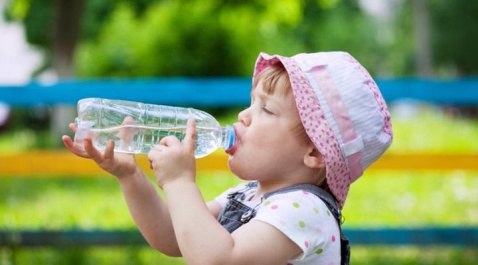 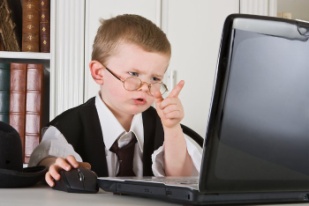 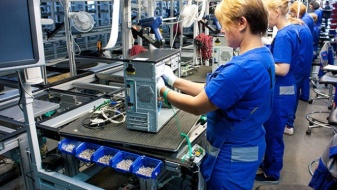 Производитель товаров
Образователь отходов
Исходная редакция проекта акта
Проектируемая редакция проекта акта
Утвердить прилагаемый Перечень видов отходов, в состав которых входят полезные компоненты, захоронение которых запрещается.

2. Настоящее постановление вступает в силу с 1 января 2018 г., за исключением положений, для которых установлены иные сроки вступления в силу.

3. Пункты 67 – 108 Перечня, утвержденного настоящим постановлением, вступают в силу с  1 января 2019 г.

4. Пункты 109 – 181 Перечня, утвержденного настоящим постановлением,  вступают в силу с  1 января 2021 г.
Таблица соответствия
Содержание разрешительных документов (до вступления в силу нормы о запрете)
лицензию на по сбору, транспортированию, обработке, утилизации, обезвреживанию, размещению отходов I-IV классов опасности
ДОКУМЕНТ
об утверждении нормативов образования отходов и лимитов на их размещение
Осуществление видов обращения с отходами
Предприятие - образователь отходов
Предприятие – предоставляющее услуги по транспортированию
Предприятие – предоставляющее услуги по приему на захоронение
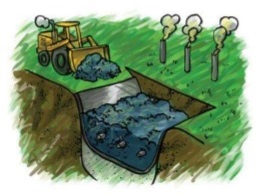 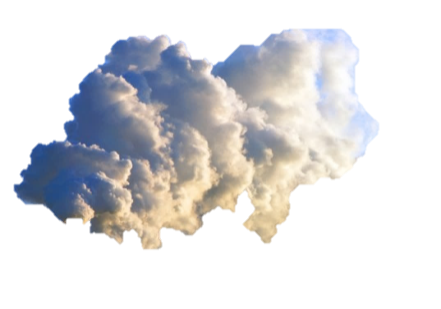 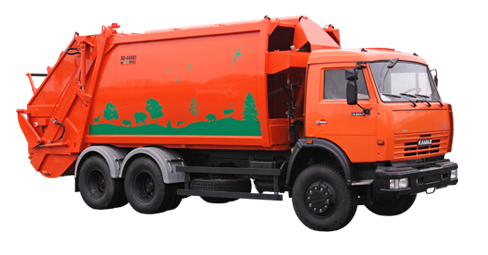 Отход 1
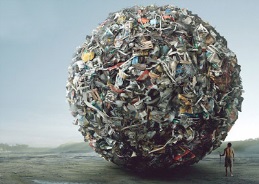 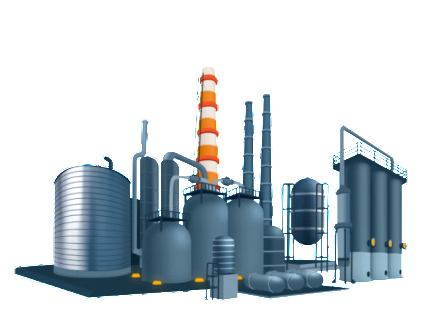 Отход 1
Отход 2
Отход 3
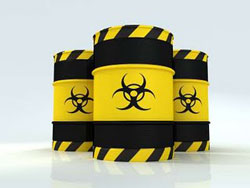 Отход 2
Статья 16. ФЗ 89.  Требования к транспортированию отходов
 1. Транспортирование отходов должно осуществляться при следующих условиях:

наличие паспорта отходов;

наличие документации для транспортирования и передачи отходов с указанием количества транспортируемых отходов, цели и места назначения их транспортирования.
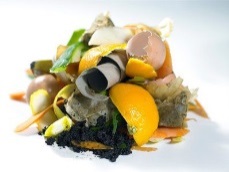 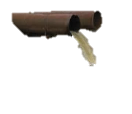 Отход 3
Содержание отчетных документов документов (до вступления в силу нормы о запрете)
Данные учета в области обращения с отходами
у______________________________________________за____________20______г. 
(индивидуальный предприниматель Ф.И.О.,             (квартал, год)
наименование юридического лица)
Предлагаемая ежегодная передача отходов другим хозяйствующим субъектам
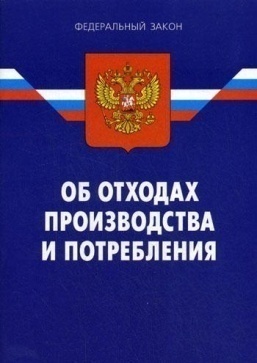 Регулирование обращения  отходов потребления
Складирование  в контейнер
Сортировка мусора
Раздельное накопление использованных товаров
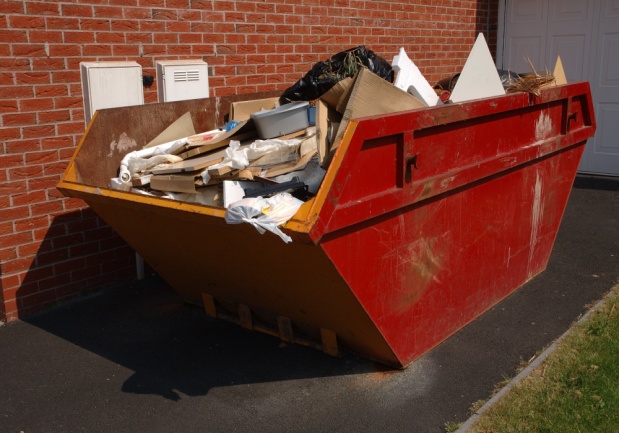 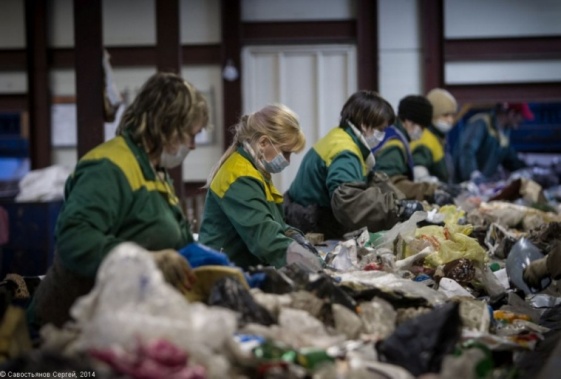 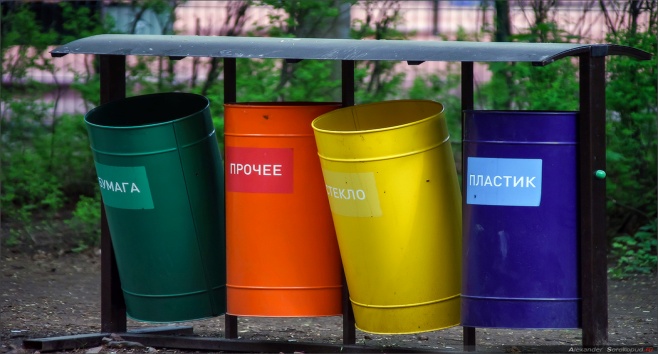 Выделение полезных фракций
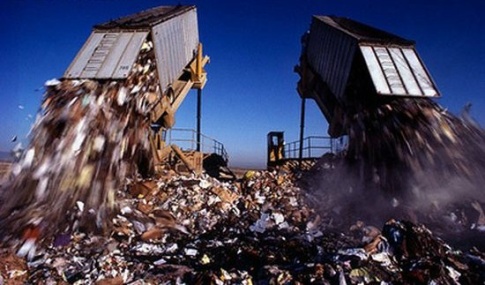 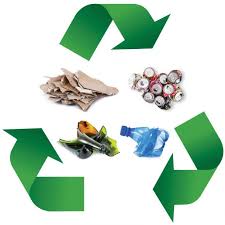 Осуществление мероприятий
Ответственность за утилизацию отходов от потребления товаров
Региональный оператор
Оператор по утилизации отходов
Оператор по размещению отходов
Оператор по утилизации отходов
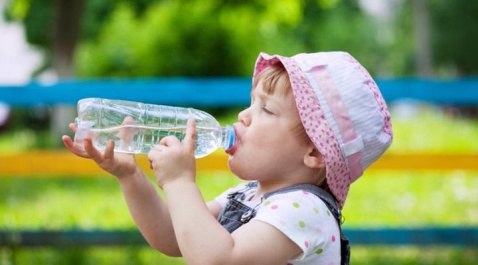 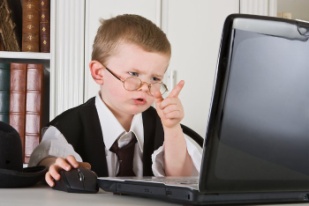 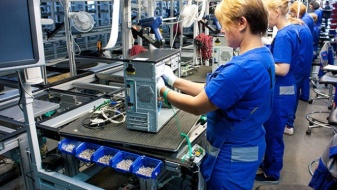 Производитель товаров
Образователь отходов
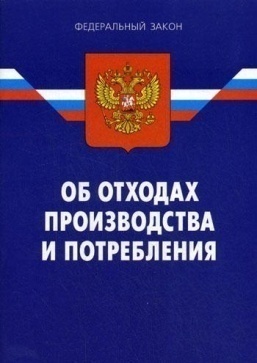 Регулирование обращения  отходов потребления
Складирование  в контейнер
Сортировка мусора
Раздельное накопление использованных товаров
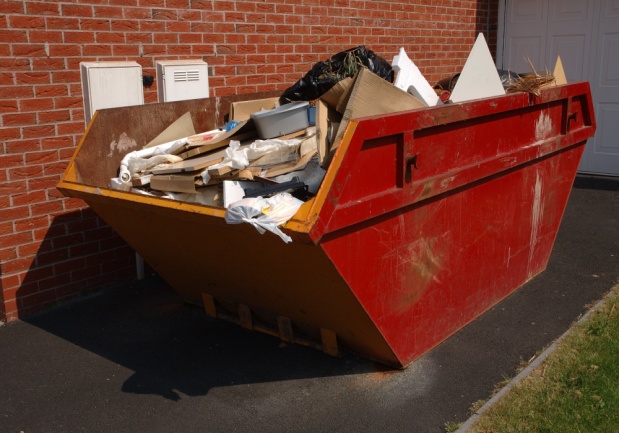 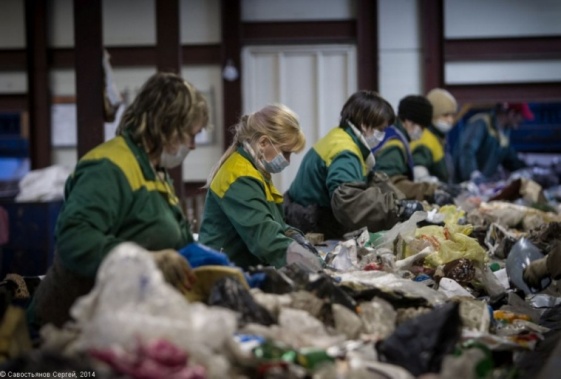 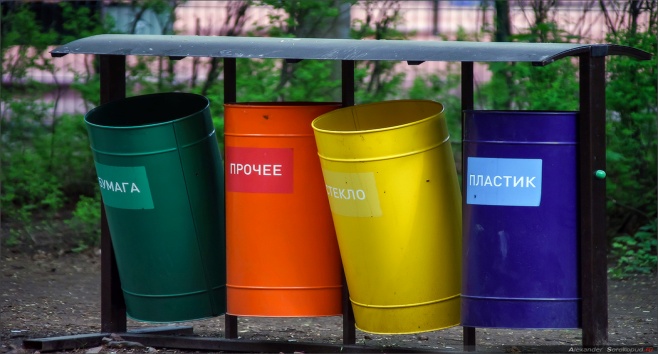 Выделение полезных фракций
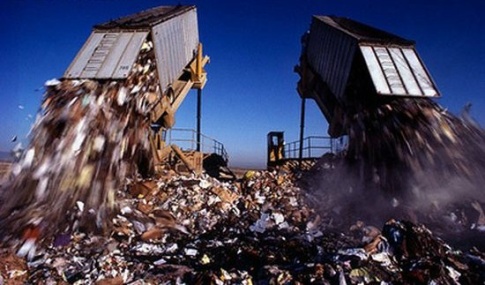 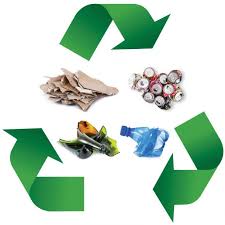 Разработка территориальных схем
Запрет захоронения отходов с полезными компонентами
Ответственность за утилизацию отходов от потребления товаров
Региональный оператор
Оператор по утилизации отходов
Оператор по размещению отходов
Оператор по утилизации отходов
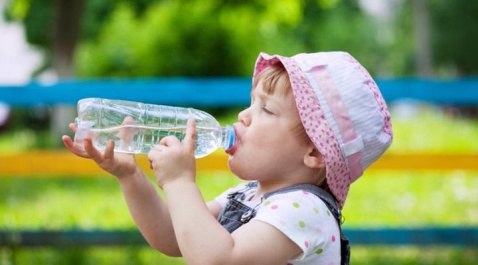 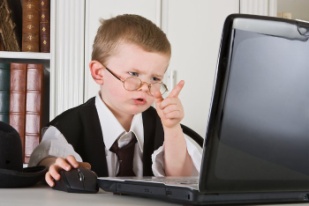 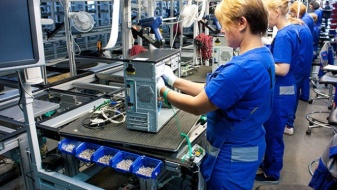 Производитель товаров
Образователь отходов
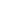 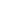 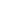 БЛАГОДАРЮ ЗА ВНИМАНИЕ!